令和５年度
大阪府からのお知らせ　　　　　

大阪公立大学工業高等専門学校の
授業料等支援制度について
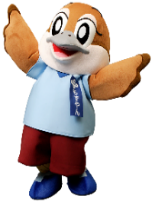 大阪府では、親の経済事情や家庭の個別事情によって、大阪の子どもたちが進学を諦めることなくチャレンジできるよう、大阪で子育てをしている世帯への支援として、国の高等教育の修学支援新制度（以下「国制度」といいます。）に大阪府独自の制度を加え、2020年4月から大阪府立大学・大阪市立大学と同様に、大阪公立大学工業高等専門学校に入学する学生の授業料等の支援（減免）を行っています。
※ 支援の対象となるには要件があります。要件については、「支援の対象となる主な要件等」をご確認ください。
支援の対象となる主な要件等
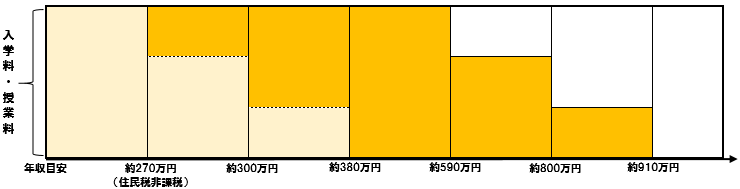 1/3
2/3
府制度による支援
本人負担分
国制度による支援
子ども2人⇒1/3負担
子ども1人⇒支援なし
子ども3人以上⇒2/3支援
子ども2人⇒2/3支援
子ども1人⇒1/3支援
子ども3人以上⇒全額支援
1/3
2/3
年収590万円未満の世帯を無償化
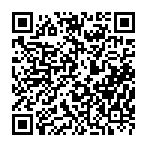 【申請手続きに関するお問合せ】
　大阪公立大学工業高等専門学校 学務課　TEL：072-820-8578
【制度に関するお問合せ】
　副首都推進局 公立大学法人担当　TEL：06-6208-8877
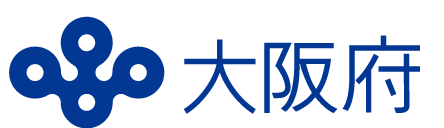